رودکی(بخش دوم)
صفحات 15 و 16
اندر بلای سخت
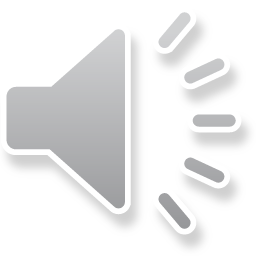 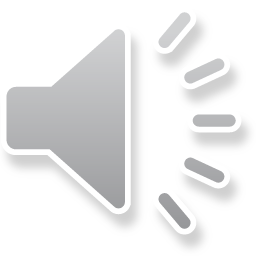 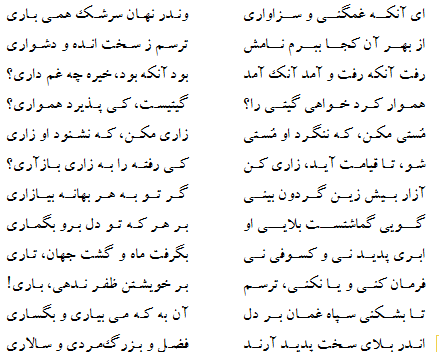